前車之鑑:屬神子民的喪鐘
6:7-7:16
美國教會的喪鐘
4,000 new churches begin each year and 7,000 churches close.每年教會殖堂達4000間，同時卻有7000間關閉
Over 3,500 people a day left the church last year.去年每天有3500人唾棄教會
全美最大基督教連鎖書店-家庭基督教商站Family Christian Stores（FCS）正申請破產保護令
研究發現大型教會每周出席率處於下降趨勢
衰敗的過程
這一段經文的背景就是以色列(神的選民-教會的前身)從繁華盛世走向衰敗之前,整個民族的墮落狀況,這可以做為現代基督教會(新以色列民, 何2:23,羅9:25)的前車之鑑:一個蒙神拯救/奉神之名所建立的群體，怎麼會失去恩寵,走向這樣的墮落,甚至滅亡的.
這一段聖經形容這個衰敗的過程,根本就是一首罪惡的哀歌
罪惡的哀歌
這裡用上的地名多達十五次 (以法蓮、以色列、埃及等重複)與他們屢犯的種種罪惡相聯，顯示以色列不同地點都在犯罪的普遍現象(美國不同教堂/不同部門都在沉淪)
神的訓言(6：7-7：2)：以色列和猶大的種種罪惡
神的哀歌(7：3-16)：哀嘆以色列的無可救藥
追根究柢,這一切的悲哀,仍然是由神職人員的墮落所帶動
神子民的墜落：
上一段結尾 “…喜愛良善 、不喜愛祭祀、喜愛認識神、勝於燔祭(6:6,)針對的是關於宗教信仰上的墮落(只有外形沒有實質),接著這一段的開始以 “卻”這個反義連接詞，講的還是與宗教信仰有關的事--整個祭師群體的墮落,並因此帶動了整個屬神群體(以色列國)的墮落
神職人員的敗壞
他們卻如亞當(地名,書3:16)背約、在境內向我行事詭詐。基列是作孽之人的城、被血沾染。強盜成群、怎樣埋伏殺人(王下,15:25,比加篡位)．祭司結黨、也照樣在示劍的路上殺戮、行了邪惡(6：7-9) 
一開始的他們,要到了第九節才指出就是“祭司整體”(聖職人員整體，)這裡說的是當時祭司與比加一黨勾結,加入了推翻比加轄的流血政變(王下15:25)-雖然祭司參與政治鬥爭並不是沒有前例(王下11,祭司耶和耶大扶助猶大幼主約阿施剷除叛逆-亞哈謝王的母親,以色列邪惡的王亞哈的女兒),但是,屬神子民,尤其是神職人員, 為了偏頗的政治立場(想投靠強權),悖逆自己的王,參與流人血的鬥爭,是神所痛恨的殘暴罪行
祭司的墮落
這裡形容祭司竟然是背約/詭詐/作孽/埋伏殺人/殺戮/邪惡,幾乎是無惡不作!!!可見得宗教恐怖份子不是今天才有 ,也不是伊斯蘭教的專利,而是所有墮落的宗教,包括基督教都會產生的,只要是跟著神職人員墮落的,必然帶來整個宗教群體的敗壞
這已經是何西阿書第二次指出祭司(神職人員)的墮落(4:4),同時代的先知也是如此(4:5),因為以色列亡國前夕,神職人員普遍的墮落是最明顯的原因.這對今天,教會普遍忽略傳道人的職責和操守有著特別的提醒.三十年來, 我發現只要是想忠於聖經的傳道人,常常會遭到神學/教會市場的淘汰(只講究共同利益/情面交易,去年每月超過1700名牧師離職/每月有1300名牧師被地方教會解職，許多都是無緣無故的)…市場淘汰了你,神卻不淘汰你!但是,這些偏離神的“神職市場”卻有禍了,因為,將跟著教會整體的墮落而受到神審判
整體的墮落
在以色列家、我見了可憎的事、在以法蓮那裡有淫行、以色列被玷污。猶大阿、我使被擄之民歸回的時候、必有為你所命定的收場（6：10-11）
可憎的事/淫行/被玷污指的都是在宗教信仰的事上惹神憤怒的事(拜巴力/淫亂的行為/….)聖職的墮落透過混雜宗教的影響(屬世成功-有求必應-狂歡驗樂)和政教的勾結的權勢(專業/有錢/有勢),帶動了整個以色列家（神的家）的腐敗,以至於以法連-以色列各地各族的罪都無法向神隱藏,他們也必按著所行的受到報應。
這裡又提到了 “還有選擇的猶大”-從他人的審判做反思.今天,我們不但要從以色列人的審判做反思,也要從美國教會的喪鐘做反思,免得跟著同樣的程序走向墮落的惡性循環.
惡性循環
真正讓屬靈群體走到無可救藥的,是一再拒絕神不離不棄的愛:我想醫治以色列的時候、以法蓮的罪孽、和撒瑪利亞的罪惡、就顯露出來．他們行事虛謊、內有賊人入室偷竊、外有強盜成群騷擾。（7:1）
當神因著愛,想要改變以色列人因著背道而招致的災禍時(原是為了管教,)要垂聽以色列在痛苦中的哀求時，卻看見以色列人連哀求的方式都仍然是惹神發怒的方式-那正是過去惹神憤怒的罪孽(混雜巴力的敬拜儀式-靈恩派以道教方式進行屬靈爭戰…,)根本就是繼續原先導致審判臨到的宗教禮儀/禱告-所以,整個宗教的活動都是一場騙局(虛謊，)原本建立在真神的信仰，因著賊人的滲入(偷竊,)裡外都已經測底敗壞了(騷擾)- 一個越陷越深的惡性循環
之所以會如此,是因為他們一再的不去注意神透過先知警告的話
藐視神的話
追根究柢,神職-整體教會的墮落,都是因為藐視神的話語:他們心裡並不思想我記念他們的一切惡、他們所行的現在纏繞他們、都在我面前(7:2)
為什麼會陷入墮落的循環?因為,他們心裡並不思想我記念他們的一切惡(祭司的律法/先知的預言/君王的管理/使徒及長老-牧師或長老按著正義分解聖經的道)，以致於他們的報應現在就纏繞著他們.(美國福音派的大本營-南方聖經帶的離婚率和犯罪率最高,為什麼?...)
屬神的子民只要是忽視了神的話，不聽從/遵行神的話，接下來就會完全失去神的幫助(只有順從神的人可以理直氣壯的說“我的幫助從造天地的耶和華而來”,)屬神子民必然陷入孤立，軟弱無助,不知所措，甚至淪落到必需與惡人勾結，不擇手段來求生存,這讓自己更惹神憤怒,走向必然的墮落/沉淪
與世俗勾結
他們行惡使君王歡喜、說謊使首領喜樂。他們都是行淫的、像火爐被烤餅的燒熱、從摶麵到發麵的時候、暫不使火著旺(7:3-4)
在我們王宴樂的日子、首領因酒的烈性成病．王與褻慢人拉手。首領埋伏的時候、心中熱如火爐、就如烤餅的整夜睡臥、到了早晨火氣炎炎。眾民也熱如火爐、燒滅他們的官長．他們的君王都仆倒而死．他們中間無一人求告我(7:5-7)
參與權謀
他們(第三人稱男性複數)及烤餅的指的都是前面提到的祭司整體,君王與首領們則代表了整個皇室人員(7：3):墮落的祭司群體以行惡和說謊勾結皇室人員，討他們的歡喜/喜樂(罪惡聯盟)
當比加王反亞述(以敘聯盟)的政策失敗時，國內反比加的勢力逐漸增長,終於導致了何細亞的政變成功(親亞述)，殺了比加而登基,然後立刻就向亞述稱臣。祭司很可能就是策動這次政變的人，為了建立有利於自己的權勢,不惜參與殺人流血的政變(忘記了大衛對受膏者的忌諱,撒上26:9)，又使用詭詐的謊言(不是神所給的應許)來叫新的首領高興。
透過這種政教勾結的惡劣手段,不務正業的神職人員把神的子民帶入水深火熱之中
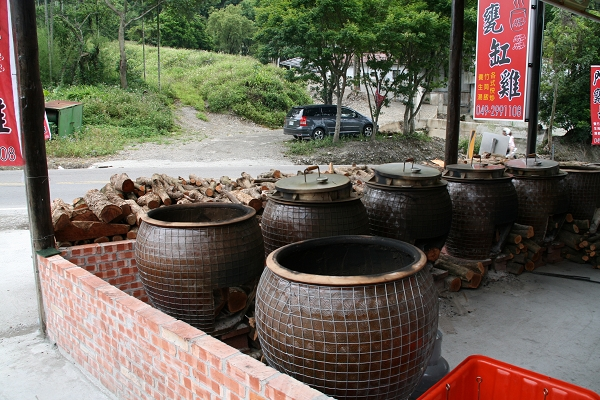 水深火熱的社會
烤爐是每個以色列家庭都有的(參利二十六26，)是用泥土造的圓拱狀,直徑二到三尺,頂端有一個開口,爐的底部鋪上額軟石,它們用的燃料是乾草(太六30,路十二28) 、沙漠的灌木或合了草的糞便,烤麵包之前,它們在爐內燒燃料,直到內部赤熱,他們便把麵團黏在內壁,然後把爐加蓋,利用爐內的熱力把麵包烤熟. 本段4a是燒熱烤爐的情況,是火舌從爐口竄出來的情況,6b是蓋上蓋子烤焗的情形。
4:b (暫不使火著旺),6:b(整夜睡臥)都指出了這些烘麵包的人，參與這加熱烤焦的過程,也就是說祭司群體與政客和謀的作為，正是在把整個神的家帶入水深火熱之中(火氣炎炎-熱如火爐)
政教合謀的危險
當神家的政權腐敗時(君王首領-長老執事…),神還可以透過祭司或先知(傳道人)來引導神的百姓，但是，如果連神職人員都集體偏邪敗壞了,與世俗權勢合謀(政教勾結),那麼,神的子民就真的無可救藥了
剛開始是為了道德標準的認同(同性戀/墮胎/以阿之間的衝突…),美國福音派越來越涉入了白宮的權謀,結果只是一再的被政客所利用，失去了先知和祭司的立場，教會也跟著被美國人看輕(可以關心/代禱/投票，卻不要捲入政治黨派,免得被政客利用)
錯誤的寄望
以法蓮與列邦人攙雜．以法蓮是沒有翻過的餅。外邦人吞喫他勞力得來的、他卻不知道、頭髮斑白、他也不覺得。
有人說,投入屬世的追求(房子/銀子/兒子…)只會有兩種結果-都是失望(要得的都得不到../要得的都得到了..,)今天很多基督徒聽不進任何的勸告,不肯倚靠神,只想追求屬世的好處,甚至為此不折手段/不在乎任何勸勉,最後,即使你得到了,你還是會失望(世上的東西在老病死的衝擊下,都要令人失望…),更重要的是,你還會因著自以為是(驕傲,)一再拒絕神的幫助,失去了得救的機會:以色列的驕傲當面見證自己、雖遭遇這一切、他們仍不歸向耶和華他們的神、 也不尋求他 (7:10)
這裡說,這樣的人是愚蠢無知
愚蠢無知
以法蓮好像鴿子愚蠢無知、他們求告埃及、投奔亞述。他們去的時候、我必將我的網撒在他們身上、我要打下他們、如同空中的鳥(7:11-12)
你對人有過錯誤的寄望嗎?...那真是一種愚蠢無知?到頭來你只會所遇非人,如果基督徒不懂得聽勸,不肯倚靠神把握神的拯救,神也只有按著祂的話來審判你
按神的話審判
我必按他們會眾所聽見的、懲罰他們。他們因離棄我、必定有禍、因違背我、必被毀滅．我雖要救贖他們、他們卻向我說謊。(7:11-13)
會眾所聽見的:神透過律法所啟示的,透過先知所警告的,通常是審判-救贖的指示,以色列人卻陽奉陰違/虛應事故(向我說謊….,)這裡說,這些一再拒絕神的話的人,就是違背神/離棄神,必定有禍、必被毀滅
很多基督徒根本沒興趣神的話,就算你有來參加教會活動,也只是陽奉陰違/虛應事故,是向神說謊,神都知道,都會受到神的審判(必定…必被…)
無效的宗教活動
我雖要救贖他們、他們卻向我說謊。他們並不誠心哀求我、乃在床上呼號．他們為求五榖新酒聚集、仍然悖逆我。我雖教導他們、堅固他們的膀臂、他們竟圖謀抗拒我。他們歸向、卻不歸向至上者．他們如同翻背的弓．他們的首領必因舌頭的狂傲倒在刀下．這在埃及地必作人的譏笑(7:13-7:15)
“哀求我、呼號、求”-都是禱告/敬拜等敬虔的行為,”這些,並不能取代聽從神的話.”我雖教導他們,”也就是說,即使你有在做禱告…,如果忽略了神的話,這些宗教活動不但不能救你,反而只是在增加你的的罪孽